Ecoulement de PuissanceMéthode gauss –seidel(Première partie)
Introduction
La résolution du problème de l’écoulement de puissance, nous permet de déterminer les valeurs du module et de la phase de la tension en chaque nœud du réseau pour des conditions de fonctionnement données. Ce qui nous permettra de calculer les puissances transitées et générées et les pertes. Pour résoudre ce problème, il est nécessaire de déterminer les conditions de l’opération en régime permanent, d’un système de puissance
Introduction (cont…)
Dans ce cours ;on présente les techniques de résolution du problème d’écoulement de puissance à savoir de quelques méthodes de calcules : 
 - Méthode de GAUSS-SEIDEL
- Méthode Newton Raphson
L’analyse de la répartition des puissances dans un réseau électrique composé de plusieurs nombres de générateurs, lignes de transmission et des charges est très importante pour les études, la planification et l’exploitation d’un réseau électrique. Cela permet de connaître les conditions de production et de charge et les niveaux des tensions du réseau. Les calculs permettant d’obtenir ces informations sont connus sous le nom (écoulement des puissances ou encore power flow)
Classification des jeux de barre :
Dans l’analyse d’écoulement de puissance on peut classer les jeux de barres en trois catégories en fonction des spécifications des variables utilisées: A. Jeu de barres de référence (SLACK ou SWING BUS) ou V et θ sont défini, connecté à une centrale électrique dont la puissance et la plus élevée.
 B. Jeu de barres de charge (type P-Q bus) ou la puissance active P et la puissance réactive Q sont définies.
C. Jeu de barres à tension contrôlée (type PV bus) ou la puissance active P et le module de la tension V sont définis.
Fig.1 Tableau des différents types de charges
Méthodes itératives de l’écoulement de puissance
La résolution du problème de l’écoulement de puissance est basée sur un processus itératif. On utilise des valeurs estimées des tensions des jeux de barres pour calculer un ensemble de nouvelles valeurs, qui sont fonctions des valeurs estimées des tensions, des puissances actives et réactives spécifiées et des admittances du réseau. Chaque fois qu’un ensemble des valeurs de tensions est obtenue, le nombre d’itérations augmente d’une unité. 
Depuis longtemps plusieurs méthodes ont été proposées par différents chercheurs pour la résolution des systèmes d’équations modélisant le fonctionnement en régime permanent du Système électrique. Pour calculer les tensions des jeux de barres des réseaux électriques on utilise l’une des méthodes suivantes : 
1. La méthode de Gauss. 
2. La méthode de Gauss-Seidel. 
3. La méthode de Newton Raphson
Equation du réseau électrique :
L ‘équation décrivant les relations entre courants et tensions aux jeux de barres est donné par :
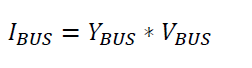 1
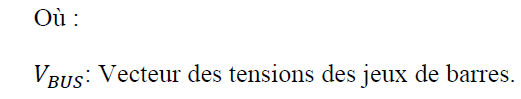 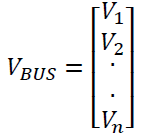 2
IBUS: Vecteur des courants des jeux de barres.
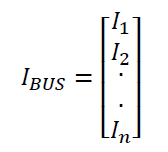 3
YBUS: La matrice admittance du réseau électrique donnée par :
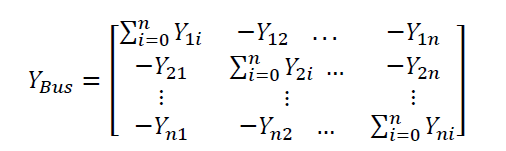 4
La matrice Ybus présente les proprietés suivantes :
1. Matrice carrée d’ordre n. 
2. Matrice symétrique Ybus (i, k) =Ybus (k, i) 
3. Matrice complexe. 
4. Chaque élément Ybus(i, k) en dehors de la diagonale est l’opposé de l’admittance de la branche Ybus (k, i) entre les noeuds i et k. 
5. Chaque élément de la diagonale Ybus (k, k) est la somme des admittances de toutes les branches liées au jeu de barres k.
Méthode de Gauss-Seidel :
La méthode de GAUSS-SEIDEL est l’une de plus simples méthodes itératives utilisées pour la résolution du problème de l’écoulement de puissance. 
On désigne comme <<SWING BUS>> le jeu de barre1 .donc les calculs commenceront pour le jeu de barre2.
Méthode de Gauss-Seidel (cont..)
5
6
7
En faisant intervenir les éléments de la matrice admittance on aura :
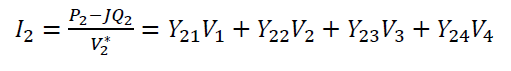 8
Méthode de Gauss-Seidel (cont..)
D’où on tire la tension au jeu de barre2
9
Pour un réseau de N jeux de barres, la tension calculée à n’importe quel jeu de barre k, où PK et QK et sont données par :
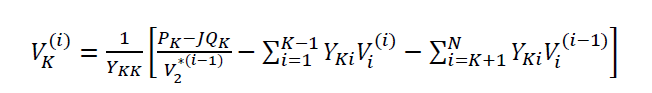 10
Méthode de Gauss-Seidel (cont..)
11
Le processus itératif est obtenu quand l’expression suivante est satisfaite
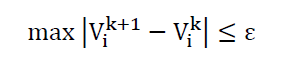 12
Méthode de Gauss-Seidel (cont..)
Dans chaque itération la tension est déterminée pour tous les jeux de barres sauf le <<SWING BUS>>. Le processus est répété plusieurs fois jusqu’à ce que les tensions dans deux itérations successives ne se diffèrent pas l’une de l’autre de plus que la tolérance. Ce processus de résoudre les équations linéaires est connu sous le nom de la méthode itérative de GAUSS Seidel.
Méthode de Gauss-Seidel (cont..)
Puisque les noeuds sont classés, chaque type de noeuds comporte deux paramètres connus et deux inconnus qu'il faut déterminer. 
En se basant sur la solution de l’itération (k), le calcul des nouvelles tensions à l’itération (k+1) dépend du type de noeud concerné.
Méthode de Gauss-Seidel (cont..)
1.Dans les noeuds PQ
Une formule générale pour déterminer la tension complexe (l'amplitude |Vi | et la phase|ɵi |) du noeud i peut être développée en substituant l'équation :
13
Il faut noter que le noeud 1 est choisi comme noeud balancier dont l'amplitude et la phase de tension sont connues. Cela explique pourquoi on commence les calculs pour i = 2.
Méthode de Gauss-Seidel (cont..)
2. Dans les noeuds PV
Si le nœud i est un noeud de génération, la puissance réelle Pi et l'amplitude de tension |Vi | sont connus, et il reste à déterminer la puissance réactive et la phase de tension au début de chaque itération.
Aussi, pour le générateur du noeud i, on a:
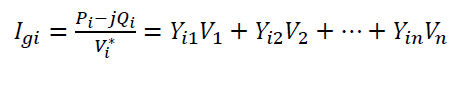 14
Méthode de Gauss-Seidel (cont..)
Aussi, pour le générateur du noeud i, on a:
15
D'où, on tire:
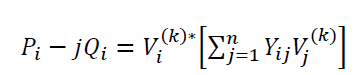 16
En prenant la partie imaginaire de l'équation (II.15), on obtient la puissance réactive du noeud de génération i:
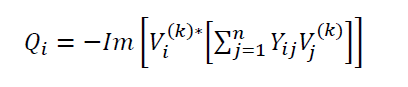 17
Méthode de Gauss-Seidel (cont..)
Il faut remarquer que les meilleures valeurs de tension sont utilisées dans le calcul de la puissance réactive Qi .Une fois Qi est déterminée, on utilise l'équation (II.15) pour calculer la nouvelle valeur de Vi du noeud de génération i et en tirer la phase θ i. Habituellement, une limite maximum et/ou minimum
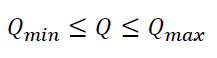 18
Méthode de Gauss-Seidel (cont..)
Q doit être spécifié. Si Qmin excède la limite spécifiée Qmax , cette dernière est alors choisie à la place de la valeur calculée pour être utilisée dans (II.15). Si l'amplitude de tension |Vi | de la nouvelle valeur calculée de Vi est plus grande que la valeur spécifiée d'amplitude de tension du noeud de génération i, la nouvelle tension est corrigée en la multipliant par le facteur correspondant au rapport de l'amplitude de tension spécifiée par l'amplitude de tension calculée, tout en gardant la phase de tension de la valeur calculée. En d'autres termes, seule l'amplitude doit être corrigée.
Méthode de Gauss-Seidel (cont..)
En résumé, le processus itératif de Gauss-Seidel commence en prenant des valeurs initiales pour les amplitudes et phases de tension inconnues (sauf pour le cas du noeud balancier) et calcule les nouvelles valeurs, qui sont ainsi des valeurs corrigées. Au niveau de chaque noeud, et à chaque itération, la tension corrigée est remplacée dans l'équation (II.15) comme une valeur estimée afin de calculer une nouvelle valeur. Ce processus est répété jusqu'à convergence.
Méthode de Gauss-Seidel (cont..)
3.Dans le noeud balancier (slack)
Une fois que toutes les tensions aux noeudsV2 ,V3 ,..., Vn sont calculées, la puissance du noeud balancier est alors calculée:
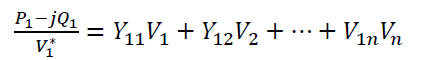 19
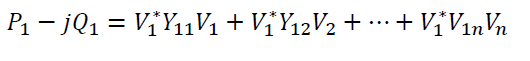 20
Méthode de Gauss-Seidel (cont..)
Puissance dans une ligne
          1. La puissance transit dans une ligne
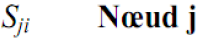 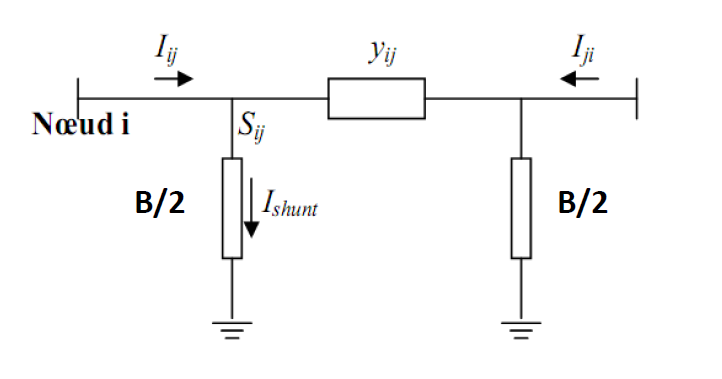 FIG.3 . Modèle de la ligne reliant les noeuds i et j
Méthode de Gauss-Seidel (cont..)
le courant de ligne Iij peut s'exprimer par:
21
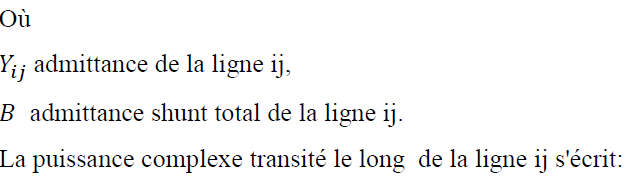 Méthode de Gauss-Seidel (cont..)
22
En substituant l'expression de (1.17) dans (1.18), on obtient:
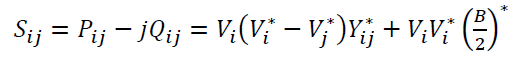 23
De manière similaire, les puissances active et réactive de transit du noeud i au noeud j s'exprime donc
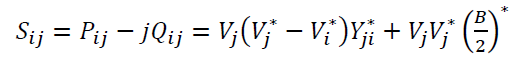 24
Méthode de Gauss-Seidel (cont..)
2.Les pertes de puissance dans les lignes 
Au niveau de J.d.B la puissance apparente nette est la différence entre la puissance générée et la puissance demandée. Pour un J.d.B « i », On a :
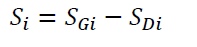 25
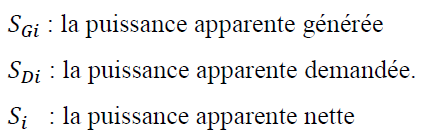 Méthode de Gauss-Seidel (cont..)
26
27
28
29
On calcule les pertes au niveau des lignes puis la somme donne l’expression des pertes.
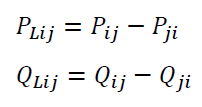 30
31
Fig .4 Organigramme  de la méthode gauss seidel